Муниципальное бюджетное образовательное учреждение «Варгатёрская основная общеобразовательная школа»
Как помочь включиться в учебный процесс?
Составитель: Астафьева Елизавета Михайловна, учитель начальных классов
Как же помочь?
Напоминание о приятных вещах в школе

Похвала

Система бонусов
Как развить мотивацию?
Не противостоять

Ограничивать желаемым

Давать поскучать
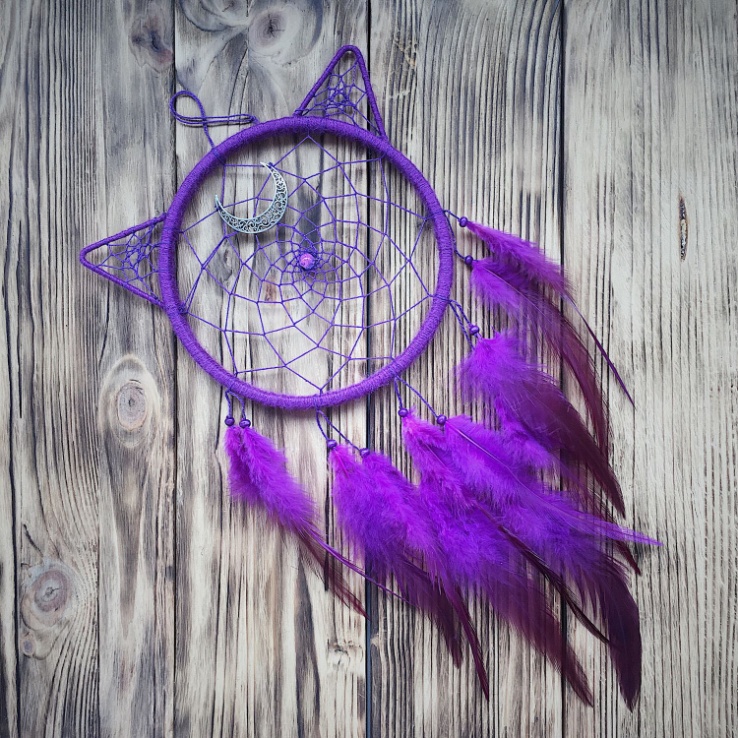 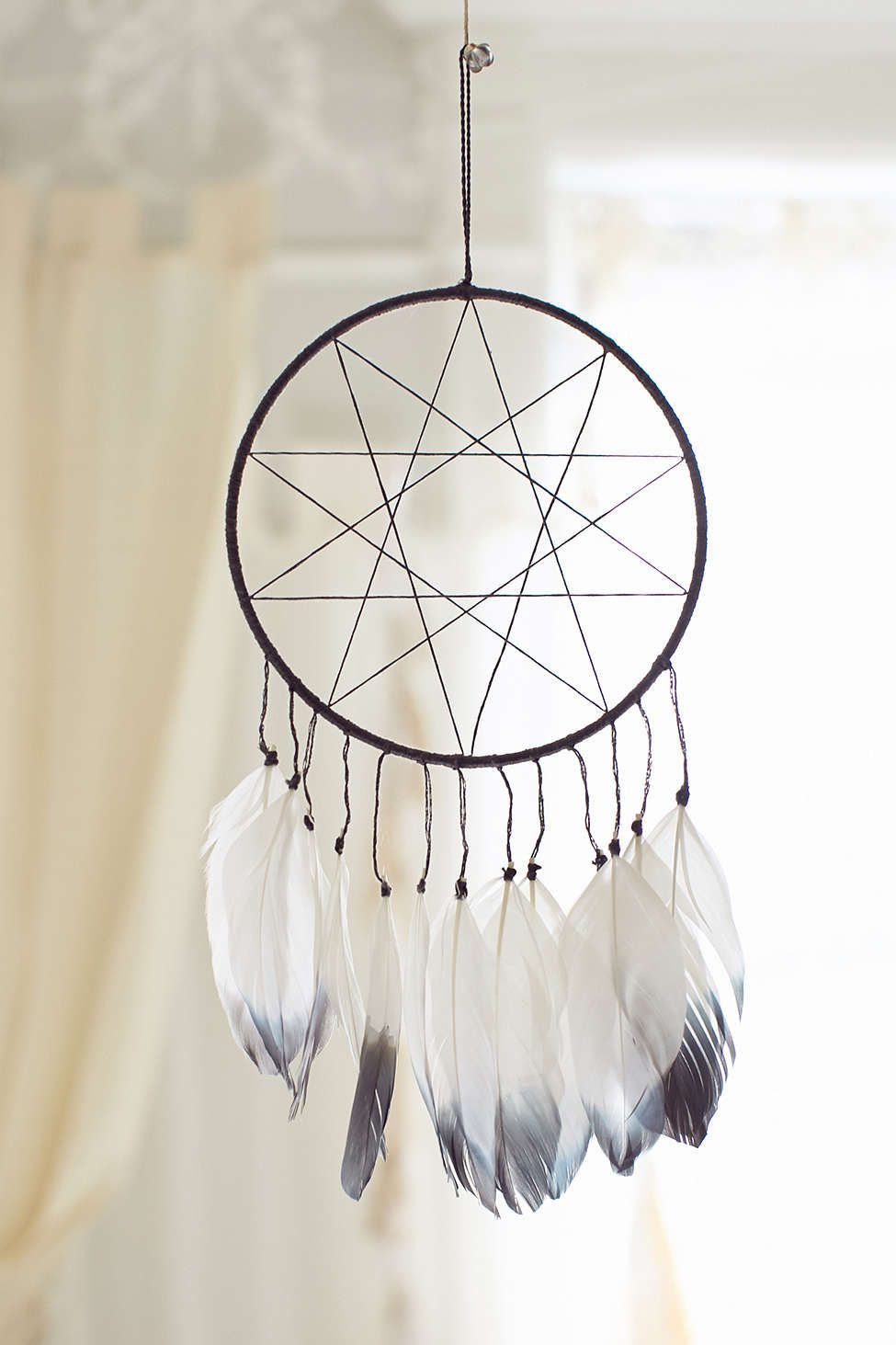 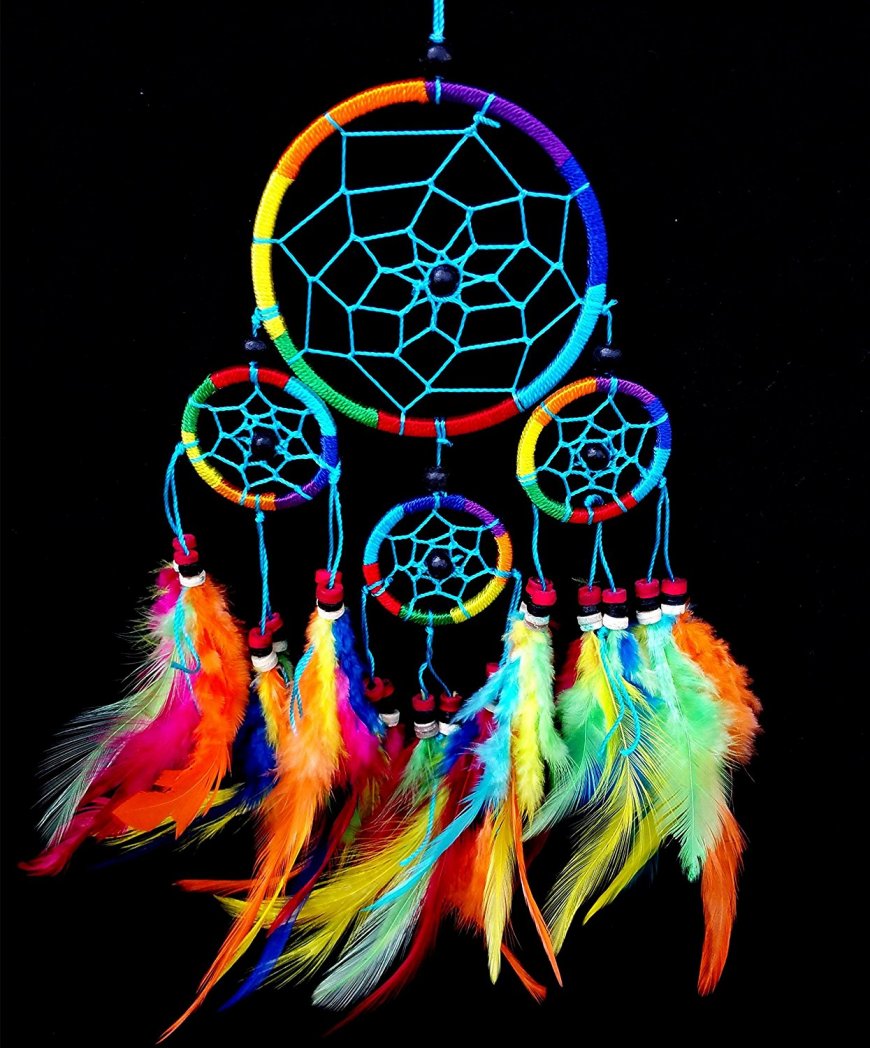 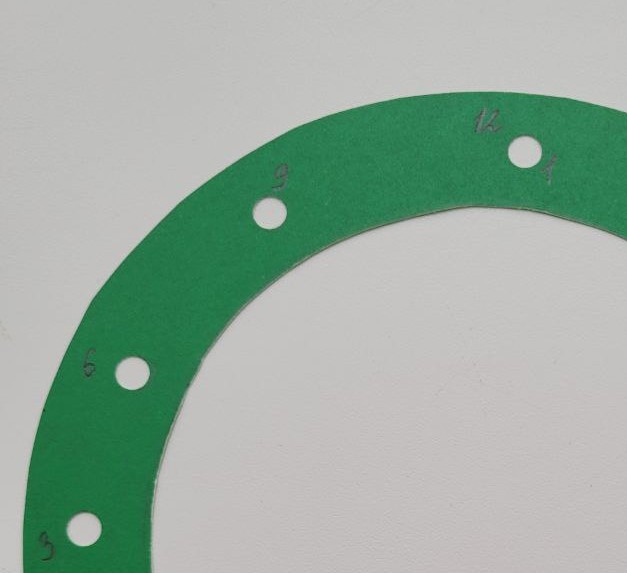 ЛИЦЕВАЯ
ИЗНАНОЧНАЯ
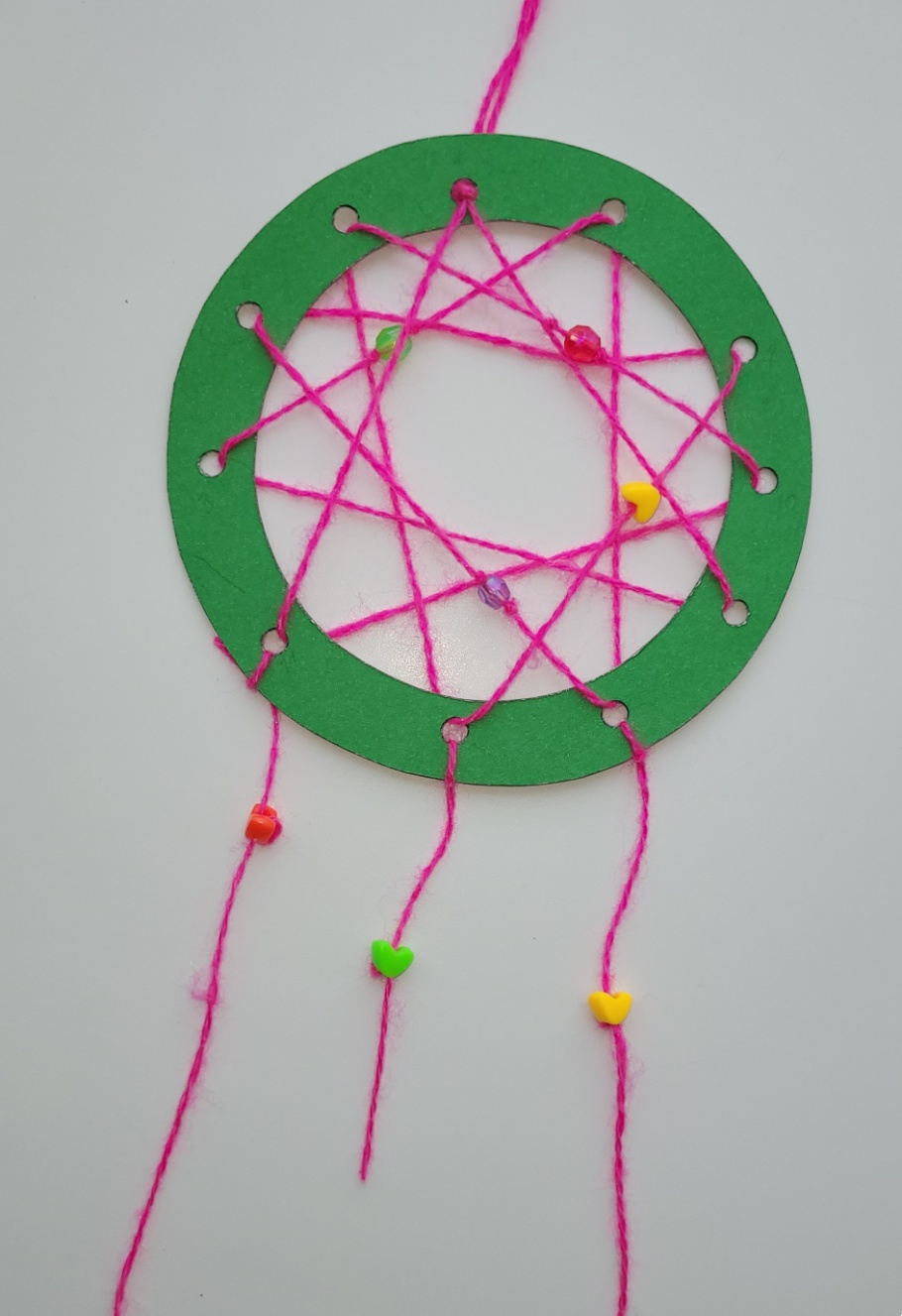 Муниципальное бюджетное образовательное учреждение «Варгатёрская основная общеобразовательная школа»
Как помочь включиться в учебный процесс?
Составитель: Астафьева Елизавета Михайловна, учитель начальных классов